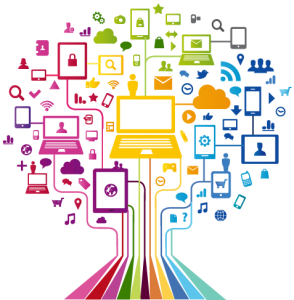 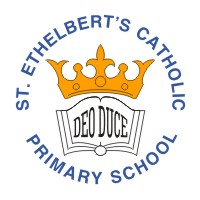 Curriculum Overview EYFS
Advent Term 2023-2024
Please find below information about what your child will be learning this term.
If you would like more information please speak to your child’s teacher.
Literacy
Maths
Recognising and writing their name
Listening to and talking about stories
Telling their own story by using the pictures within a book
Learning to recognise some Set 1 sounds from the RWI program 
Hearing and writing the initial sound in words
Recognising numbers to 5 
Counting to 5
Counting objects to 5
Beginning to write numbers to 5

Recognising 2D shapes in the environment and their features.
Looking at size and pattern.
Physical Development
RE
Moving in different ways, such as running, jumping, skipping and hopping.
Avoiding obstacles by adjusting speed or direction
Putting on and taking off own jumpers and coats and getting changed for PE
Holding and using a pencil correctly
Using scissors correctly to cut straight then curved lines
Myself
Welcome/baptism
Birthdays/ The Nativity
Personal, Social and Emotional Development
Developing independence in the classroom
Sharing and taking turns
Learning classroom routines 
Making new friends
Understanding the World
Introduction to  technology by using class computers, role playing technology
Using the interactive whiteboard in class
Expressive Art and Design
Self portraits
Exploring materials
Singing songs 
Learning rhymes
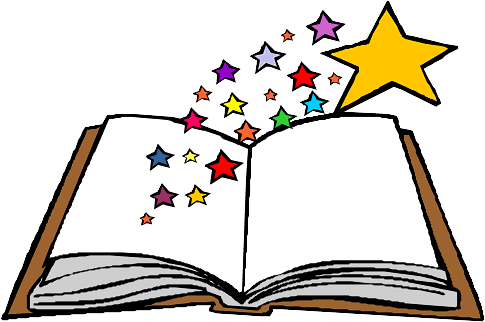